Поздравление к 8 марта(классный час)
Подготовила: Лопырева Е.Ю.
                                           учитель начальных классов
                                          МБОУ г. Астрахани «СОШ №57
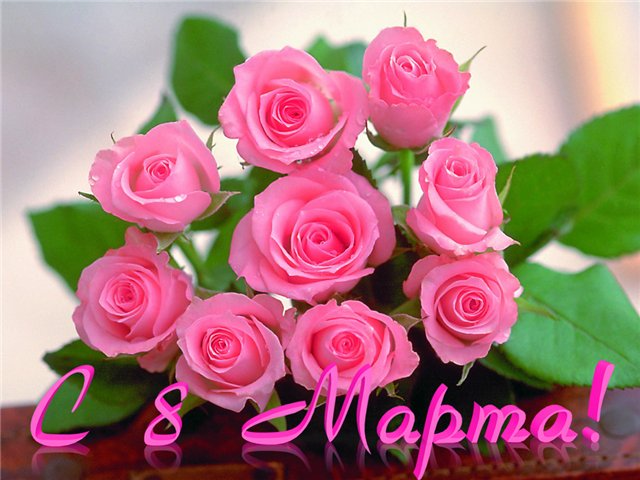 С 8 марта.
ВЕСНА

 Уж тает снег, бегут ручьи,                        Все лица весело глядят.
 В окно повеяло весною».                        "Весна!" — читаешь в каждом взоре;   
 Засвищут скоро соловьи,                          И вот, как празднику, ей рад,
 И лес оденется листвою!                          Чья жизнь - лишь тяжкий труд и горе.

 Чиста небесная лазурь                              Но резвых деток звонкий смех
 Теплей и ярче солнце стало,                     И беззаботных птичек пенье 
 Пора метелей злых и бурь                        Мне говорят - кто больше всех
 Опять надолго миновала.                         Природы любит обновленье!
\
 И сердце сильно так в груди                                     К.С. Аксаков.
 Стучит, как будто ждет чего-то...
 Как будто счастье впереди                                 
 И унесла зима заботы!
Загадки.
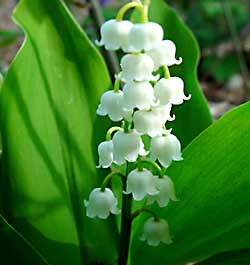 Беленькие горошки
На зеленой ножке.
Из-под снега вышел друг
И весной запахло вдруг.
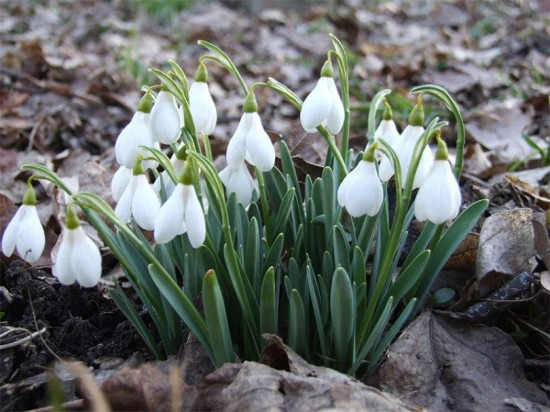 На зеленой хрупкой ножке
Вырос шарик у дорожки.
Ветерок пошуршал
И развеял этот шар.
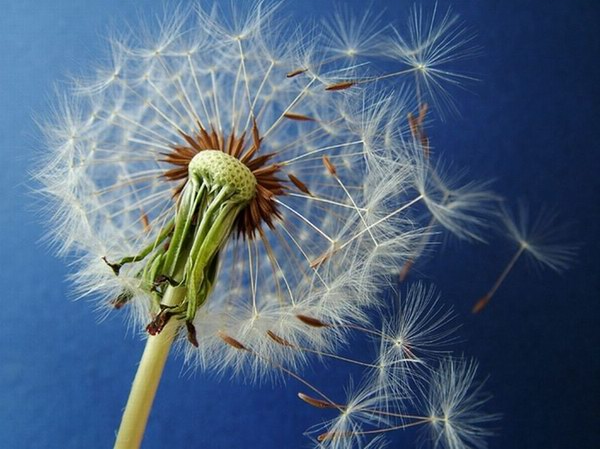 Все знакомы с нами:
Яркие, как пламя.
Мы однофамильцы
С мелкими гроздями,
Полюбуйся дикими
Алыми…
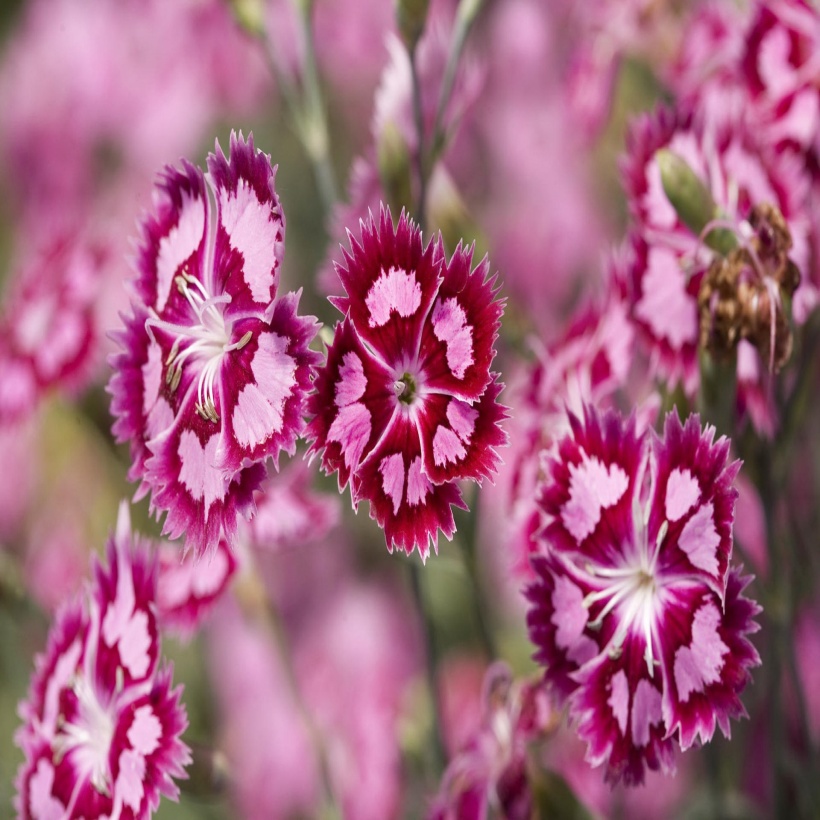